Schlendorf KH, O’Leary J, Lindenfeld J
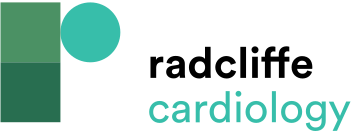 Heart Valve Team Approach for Evaluation
Citation: US Cardiology Review 2020;14:e06.
https://doi.org/10.15420/usc.2020.05
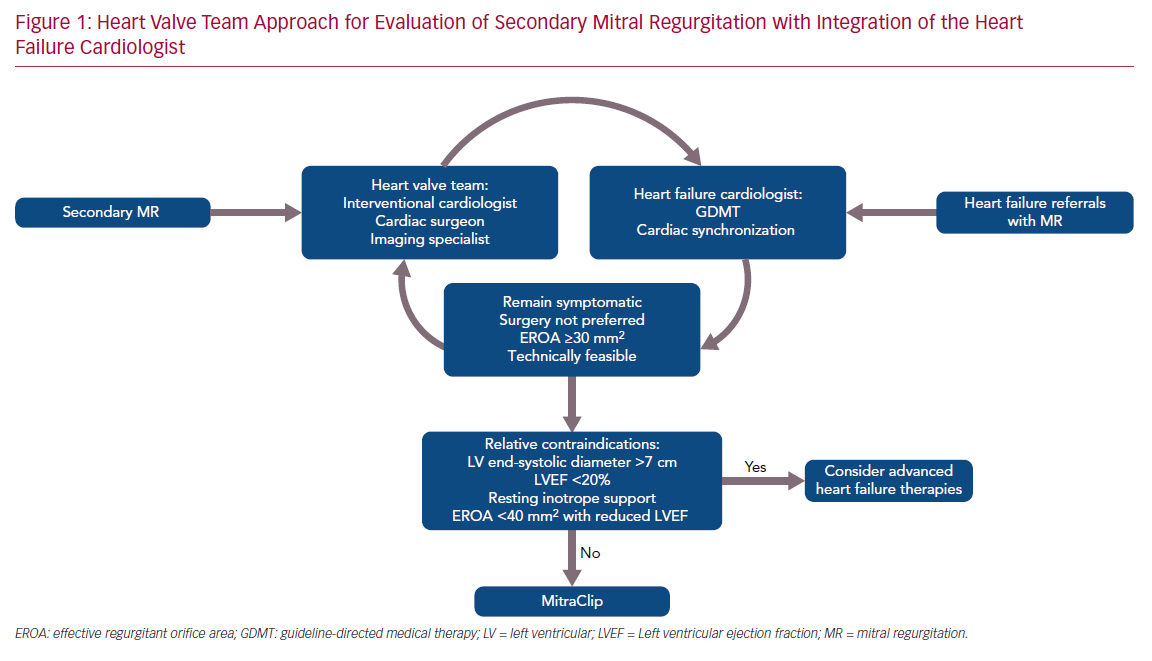